WCMCA Early Head Start
Brigance Early Childhood Screening
August 3, 2021
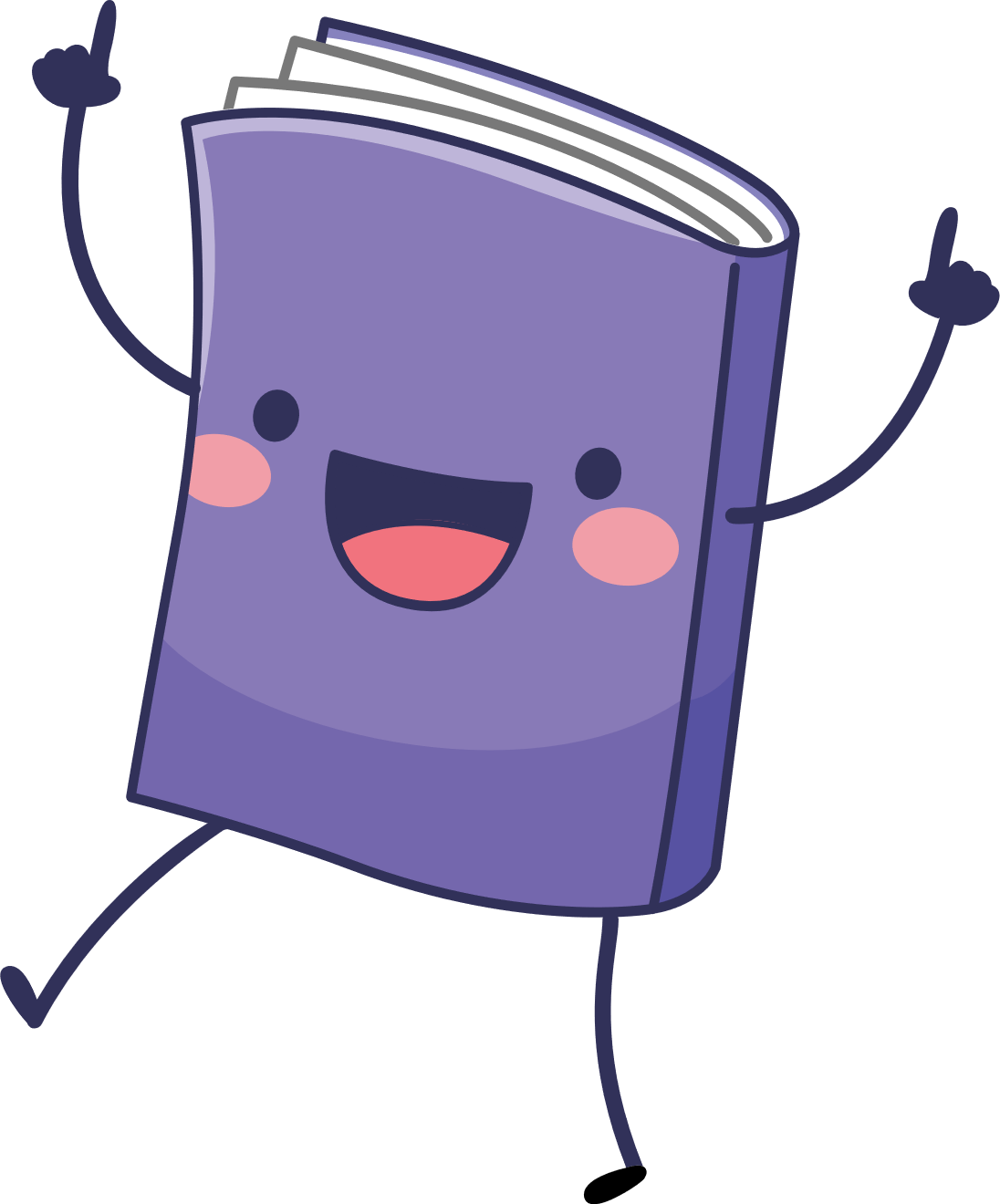 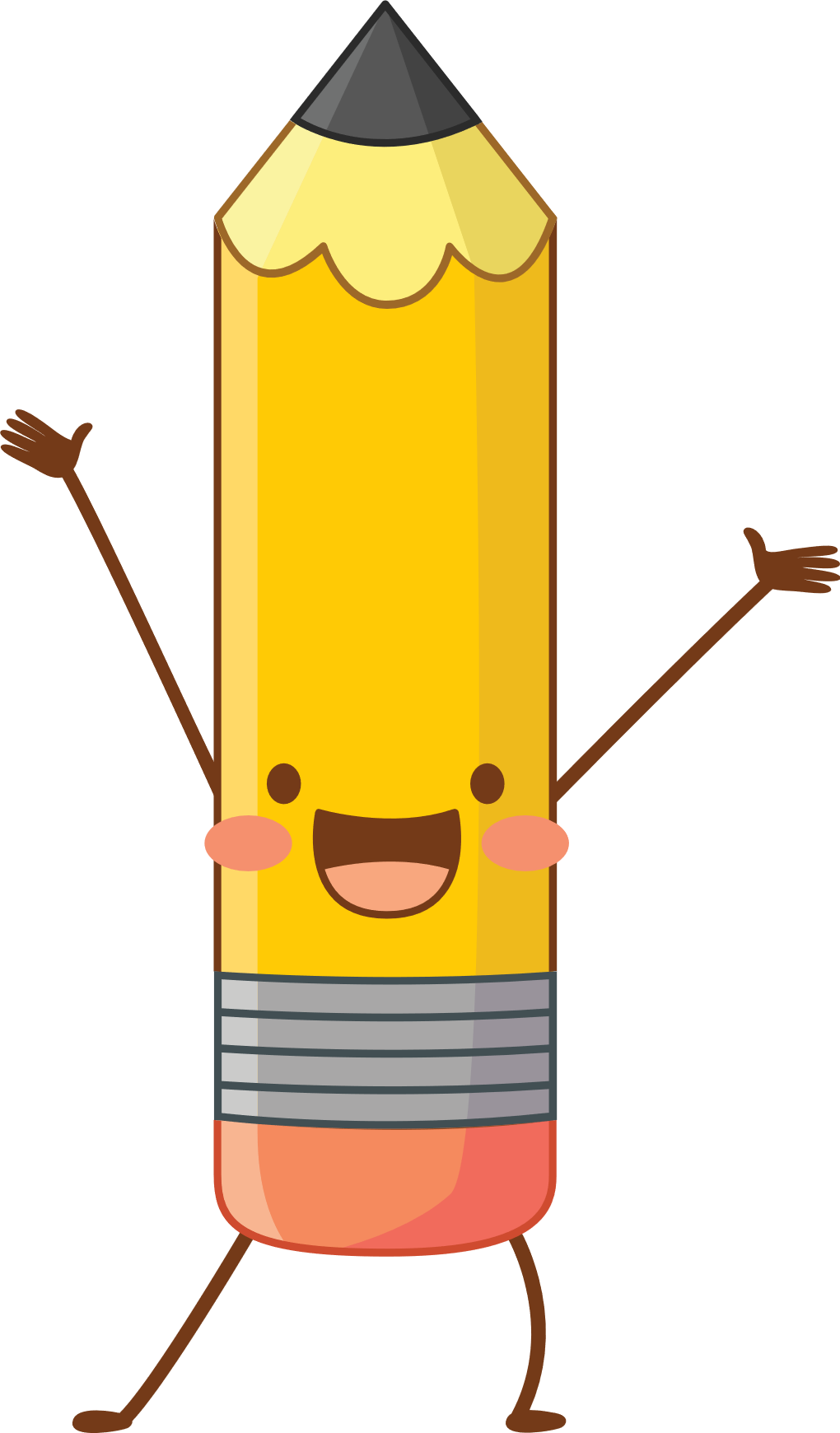 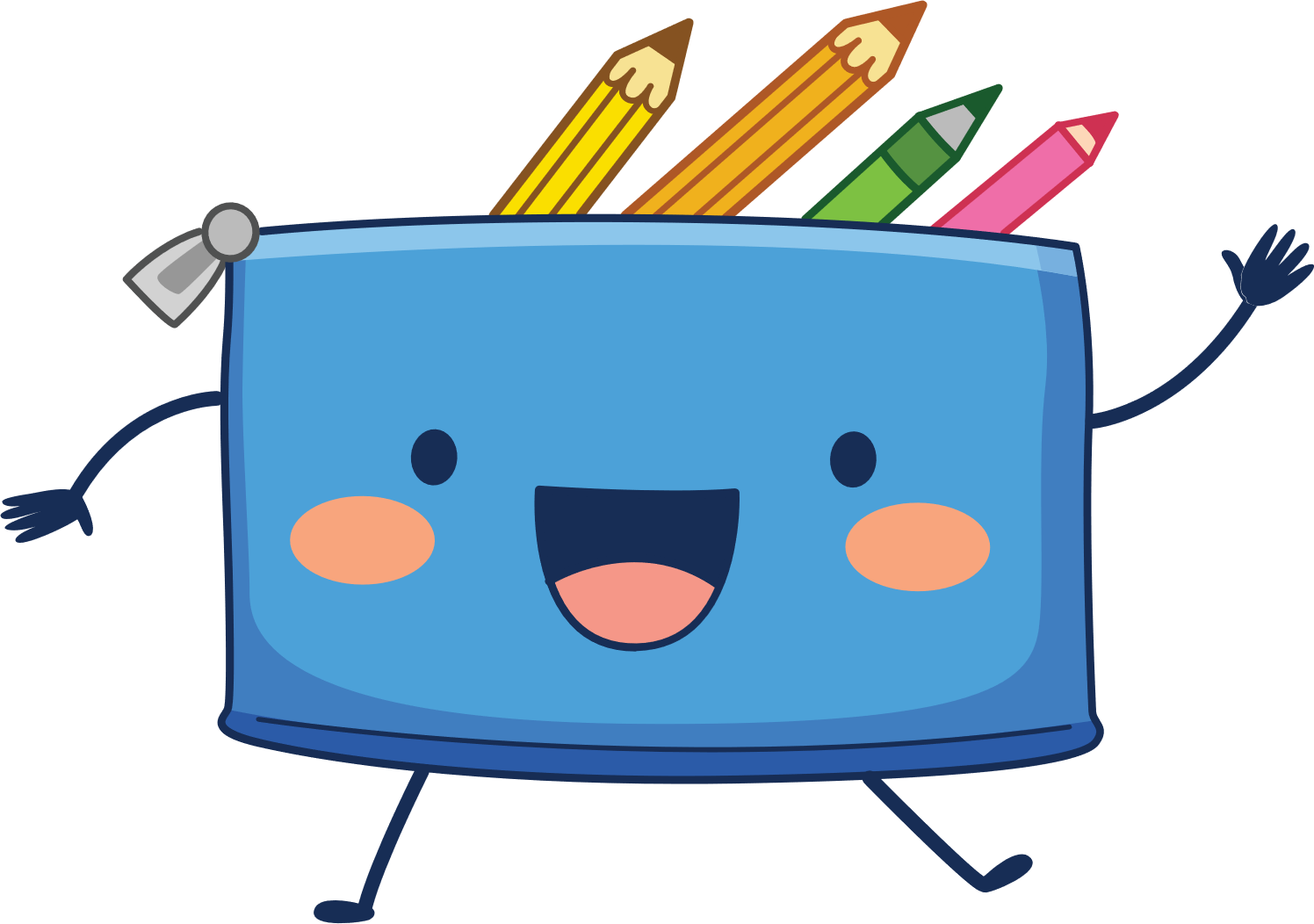 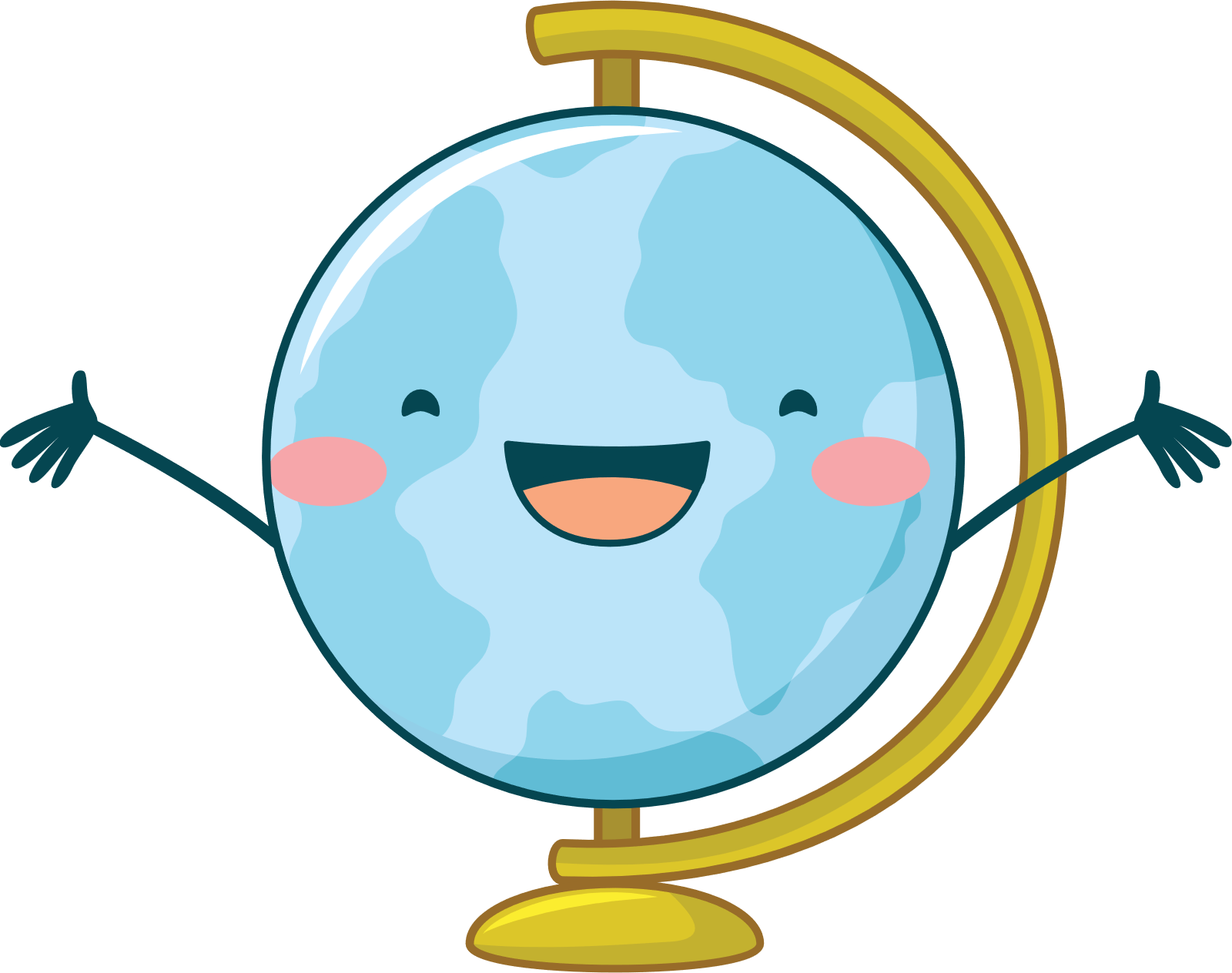 Overview
Nationally standardized and produces scores that are highly reliable, valid, and accurate.
Helps Early Head Start Teachers with:
Satisfying EHS screening requirements.
Initiating referrals for further evaluation or services.
Evaluating a child’s emergent school readiness by assessing a child’s mastery of skills that are predictors of school success.
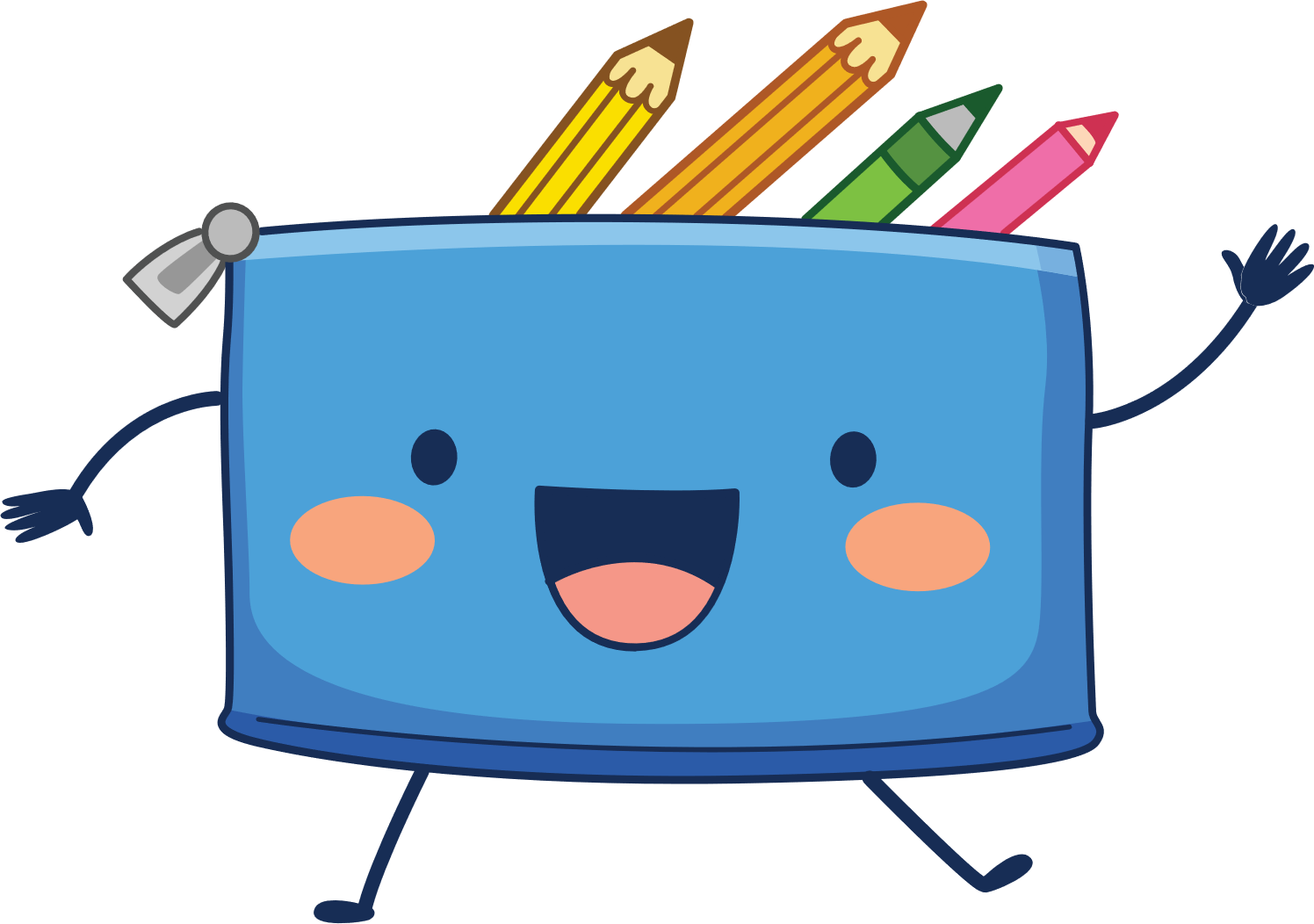 Preparing for Screening
Notify parents/guardians that you will be completing the Brigance ahead of time. Schedule for a time when the child is less likely to be tired or hungry. 
Familiarize yourself with Brigance instructions and scoring system (Table 3 on page xxi). Be aware of any physical conditions, cultural, or language differences that may affect the child’s score.
Organize materials and make sure you have everything needed for each item on the assessment (i.e. rubber ducky). 
Complete the top portion of the score sheet with the child’s information.
On the day of the screening, eliminate as many distractions as possible such as completing when older siblings are at school or younger siblings are napping.
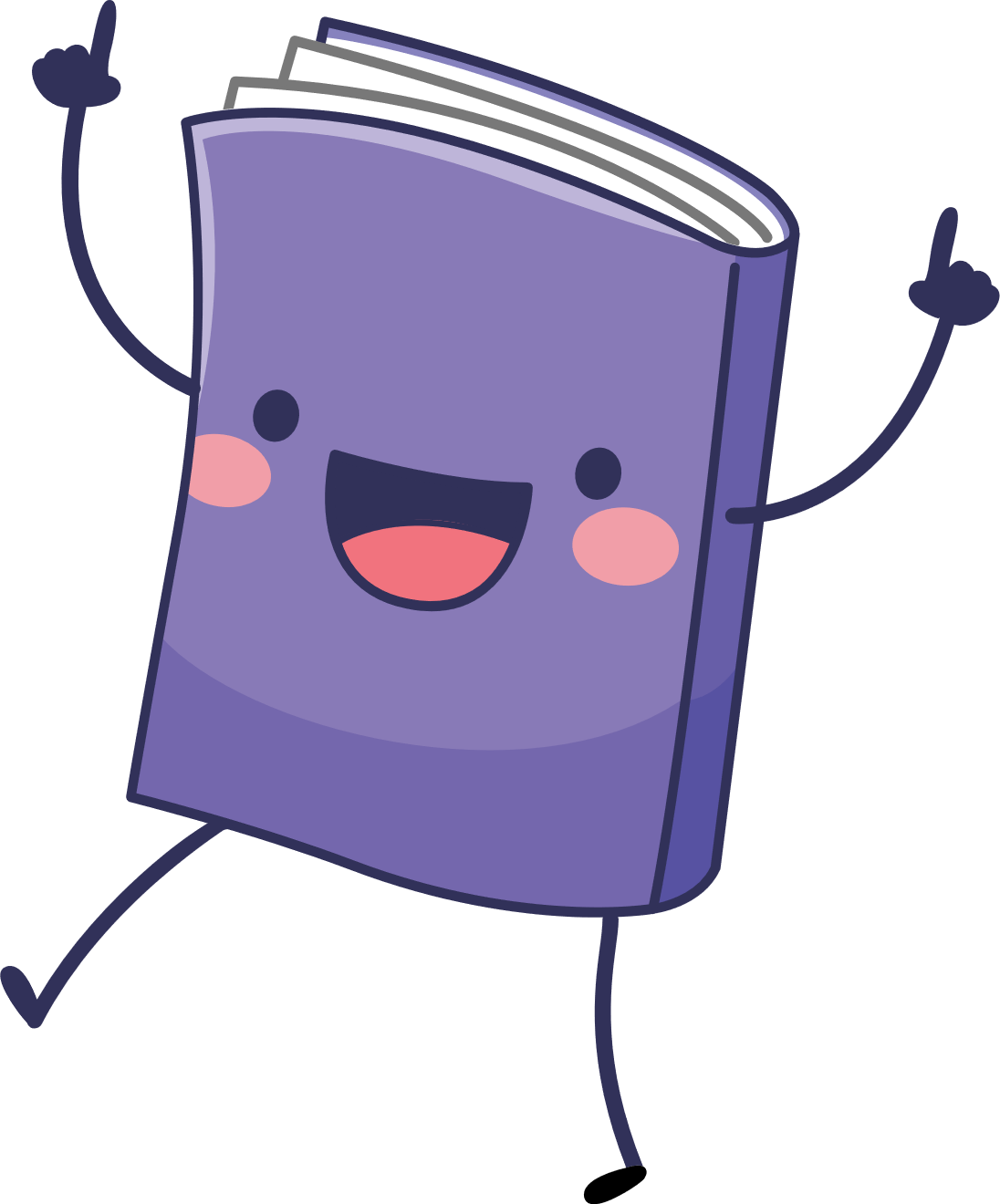 Screening Children Birth to 23 Months
When completing the Brigance, remember the following:
Select an Entry Point to begin assessment so the child can be successful. For Infants (Birth-11 Months) and Toddlers (12-23 Months), this will be based off the child’s age (i.e. birth, 4 months, or 8 months). 
Once a child misses three consecutive skills, stop screening in that domain and move on to the next/different domain. The score sheet provides more guidance on which areas to skip if a child is unable to complete items in a related domain. 
Parent reports can be a useful tool to gain information about a child’s skills. It is still important to use the prescribed directions and exact wording when questioning parents. Do not give credit for a skill if the parent reports it is marginal, emerging, or inconsistent.
Screening Children 24 Months and Older
Begin with the first item in each domain.
All domains need to be completed, but you do not need to complete them in order. 
Child must complete the skill in order to count it. 
Screening Precautions
Avoid prompting or demonstrating skills.
Avoid giving reminders to the child.
Avoid gazing at the correct choice on the page.
You may wish to cover part of the child’s sheet if he/she has difficulty focusing on the particular item you are questioning (i.e. when repeating phrases).
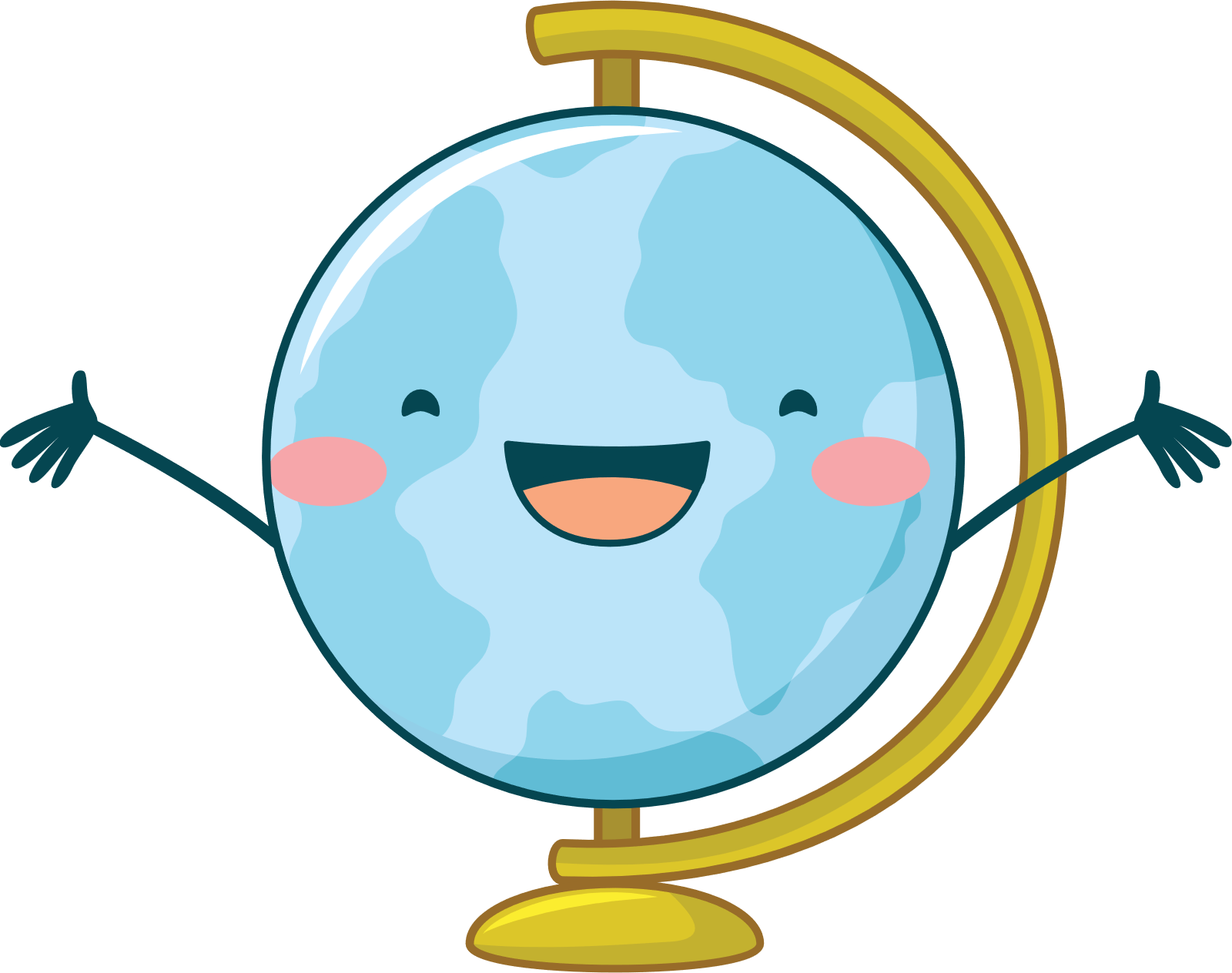 Score Sheet Reminders
Child’s Information
Complete Section A of the Data Sheet with the most current information available.
Compute child’s chronological age by subtracting the child’s birth year/month/date from the current year/month/date.
Core Assessments
Circle the item number of any skill that the child demonstrates or parent reports he/she demonstrates. 
Slash through the number of any skill which the child offers an incorrect answer or does not demonstrate the skill.
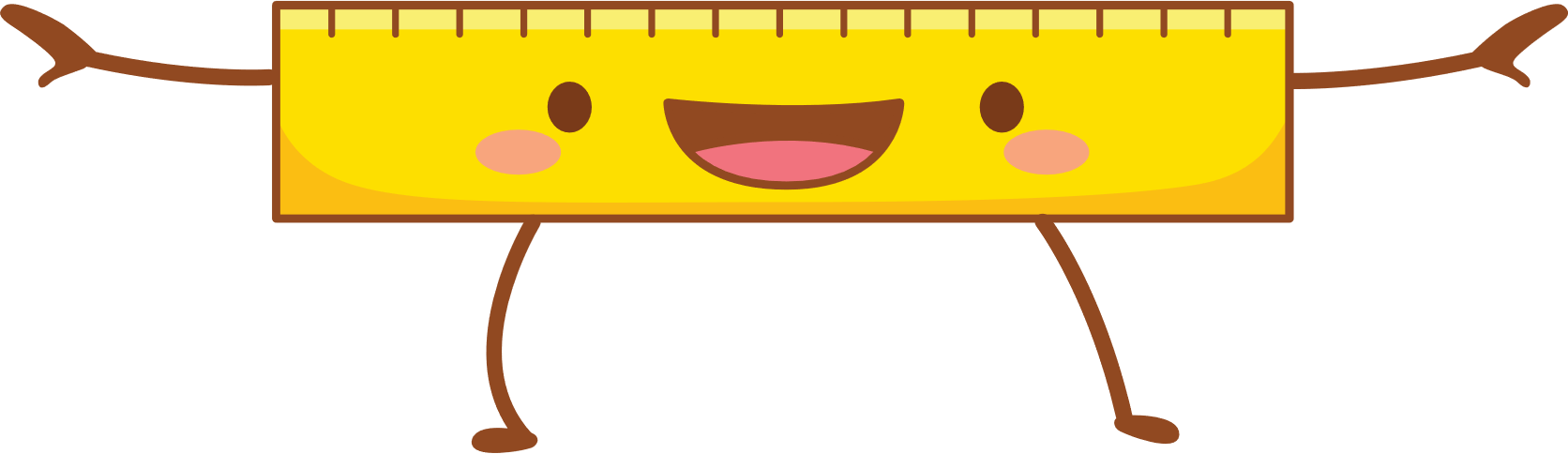 Scoring the Assessment
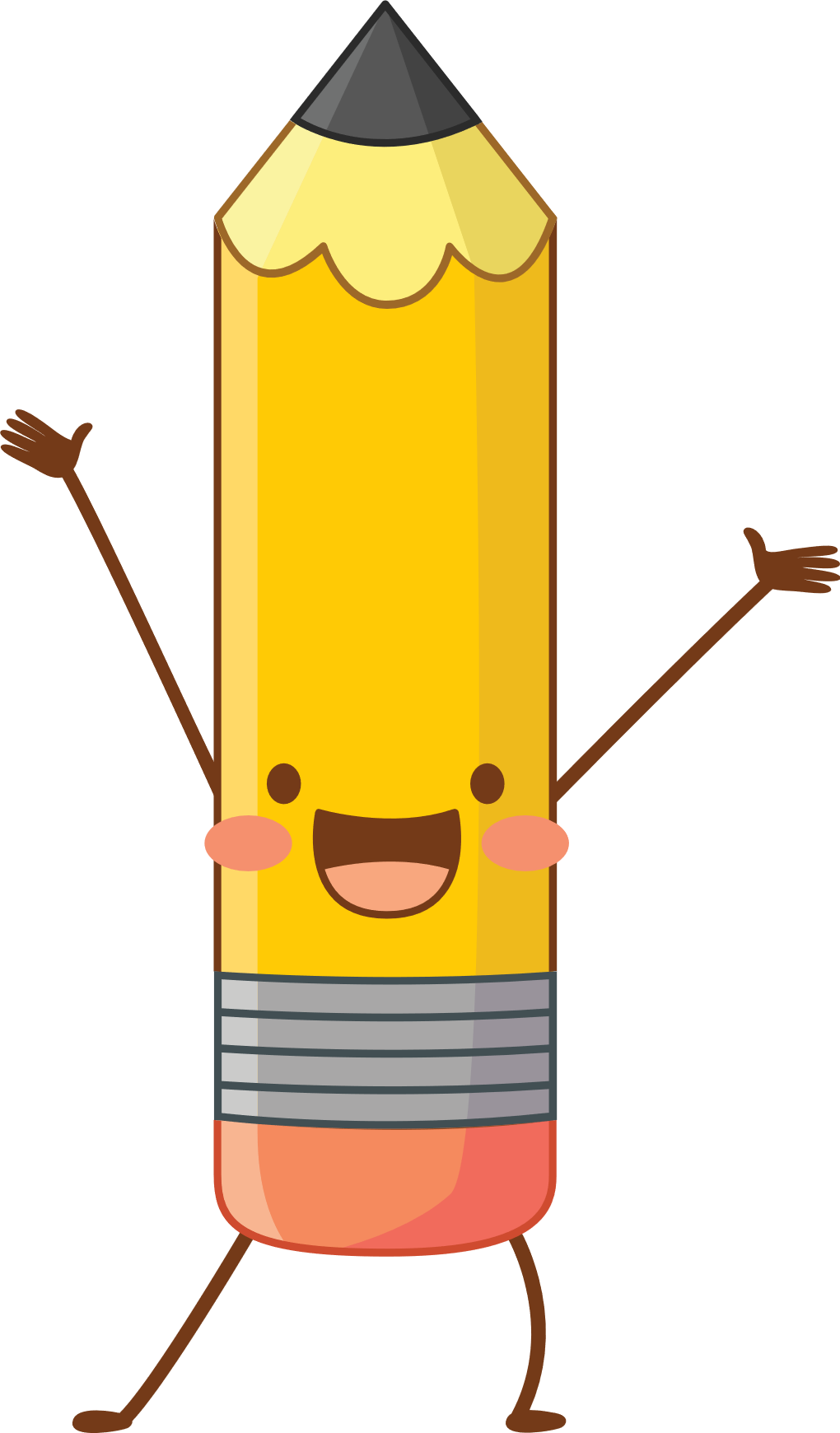 Record the number of correct responses in the Number Correct column.
Multiply the Number Correct by the assigned Point Value to determine Child’s Score.
Add the numbers in the Child’s Score column together to get the Total Score.
Record the Child’s Score, Cutoff Score, and if the child Passed or is Rescreen or Refer.
Notes and Observations
Record any Notes or Observations of significance during the assessment.
Record Observations regarding the child’s hearing, vision, health, behavior, and/or emotional health. 
For DLL/ESL children, record the primary language and any other pertinent information.
Next Steps
Record what the parents and you will partner on when working with the child based on his/her screening results. 
If a child falls below the cutoff, record if you will be rescreening or referring the child. Speak with your supervisor if you are questioning how to proceed with an assessment or referral.
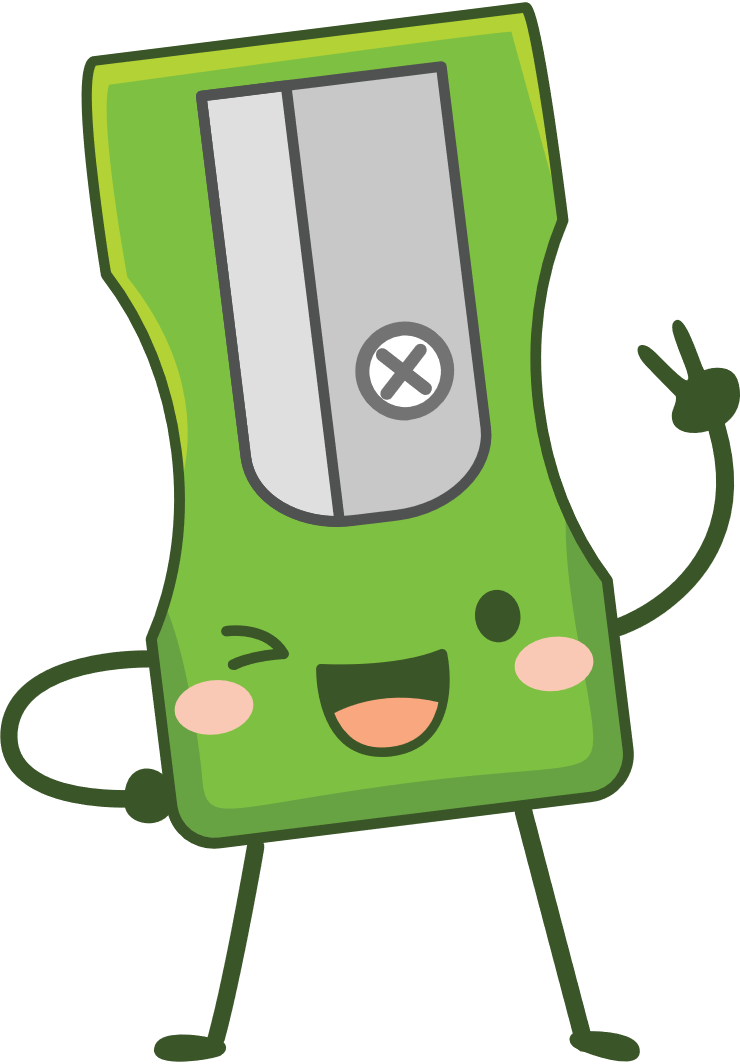 Questions and Helpful Hints